Preparing the Underprepared for Academic Success:
St. Petersburg College’s Approach to Implementing SB1720
A Conversation with the Jobs for the Future Team
May 26, 2015
1
Framework for our Conversation
Developmental Education before SB1720

SPC’s SB1720 Implementation

Results

Our findings and upcoming policy changes
2
Developmental Education Success Rates
Traditional Developmental Education Delivery
Redesigned Developmental Education Delivery
Source: Pulse, Business Intelligence, Student Success Rates report
3
College Experience
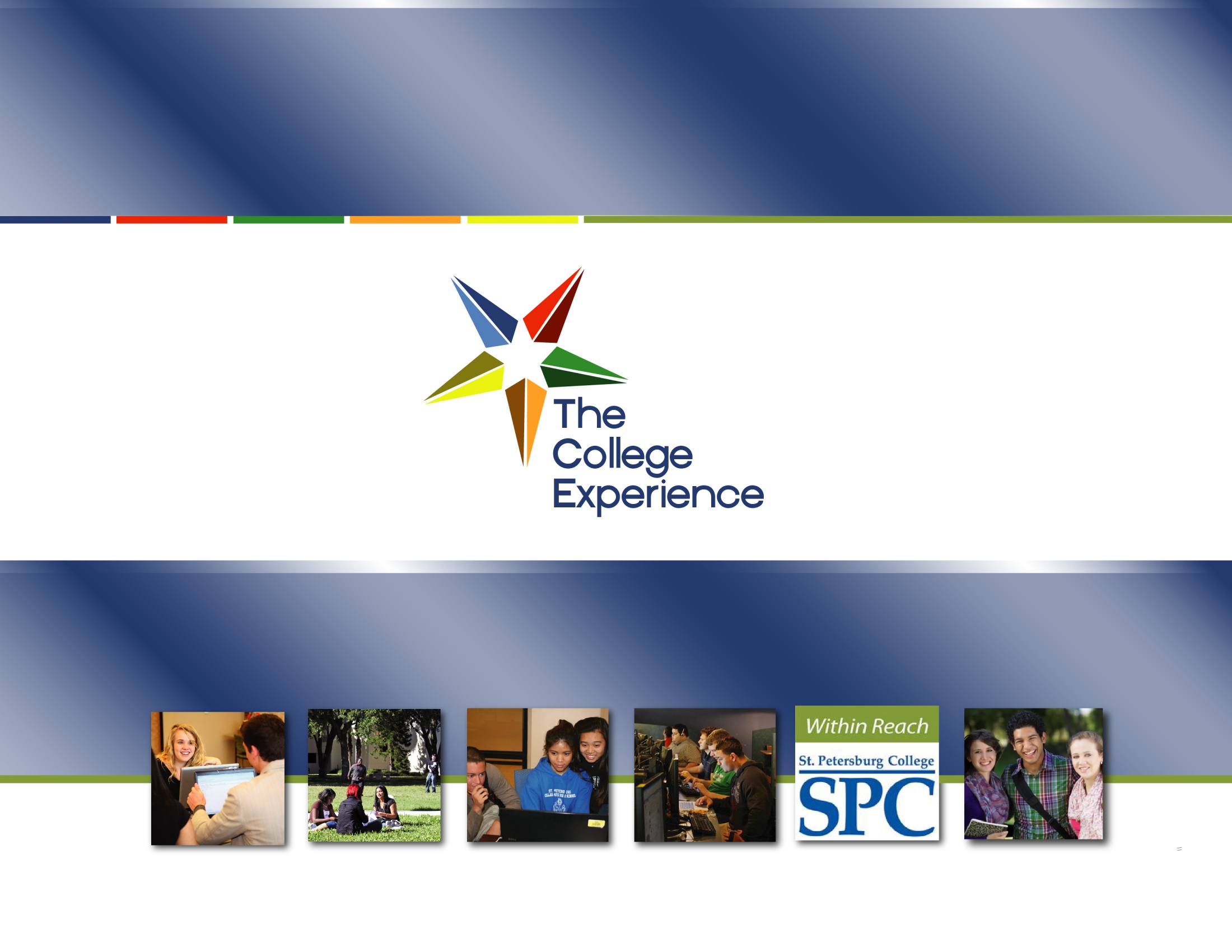 4
[Speaker Notes: The College Experience is a values-based, student completion and success initiative composed of five strategic project initiatives.
College Experience Website: http://www.spcollege.edu/5180/]
Weekly Webinar
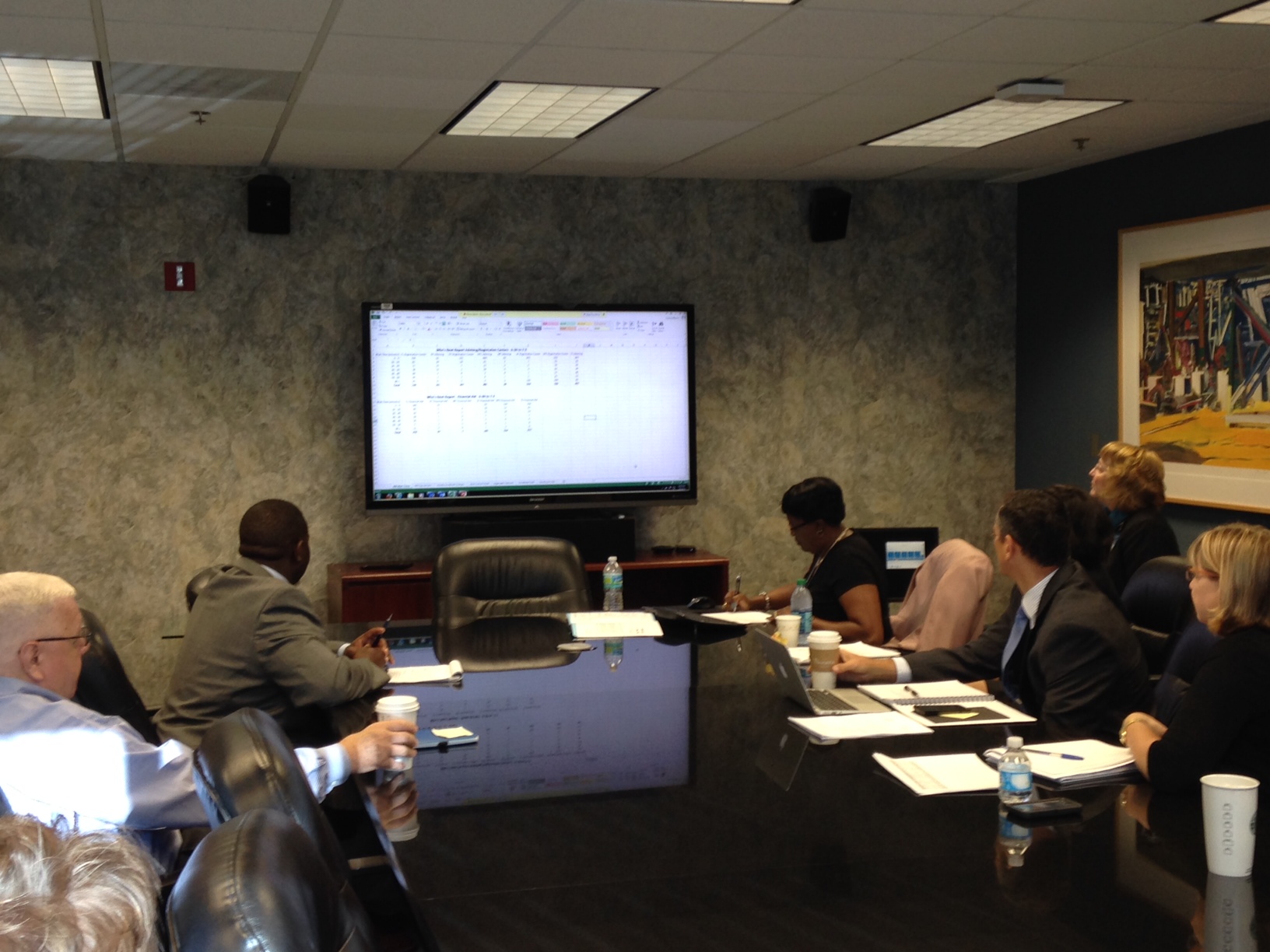 New Student Orientation 
Integrated Advising and Career Services 
My Learning Plan and Automated Graduation Status 
Early Alert and Student Coaching System 
Out of Classroom Support 
Student Intervention Strategies 
Training
Conducted online for staff Every Wednesday morning from 8:30 AM – 9:00 AM
http://www.spcollege.edu/collegeexperience/#tab=3
5
College Experience Results
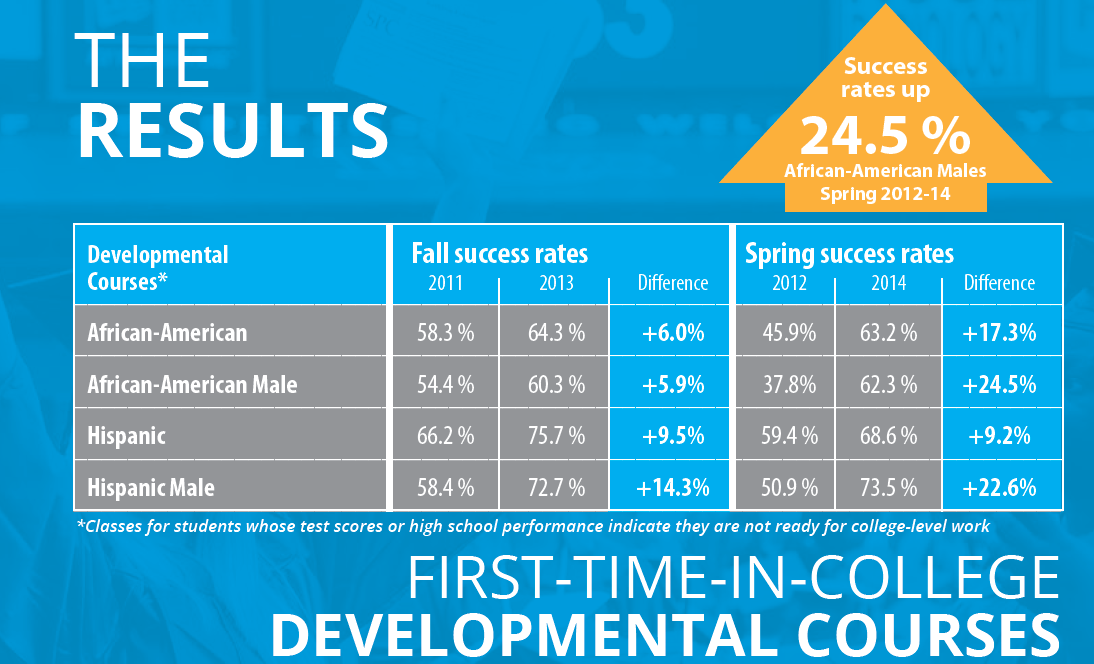 *Success= Grades A, B or C.
Source: Pulse BI System, data extracted June 16, 2014
6
College Experience Results
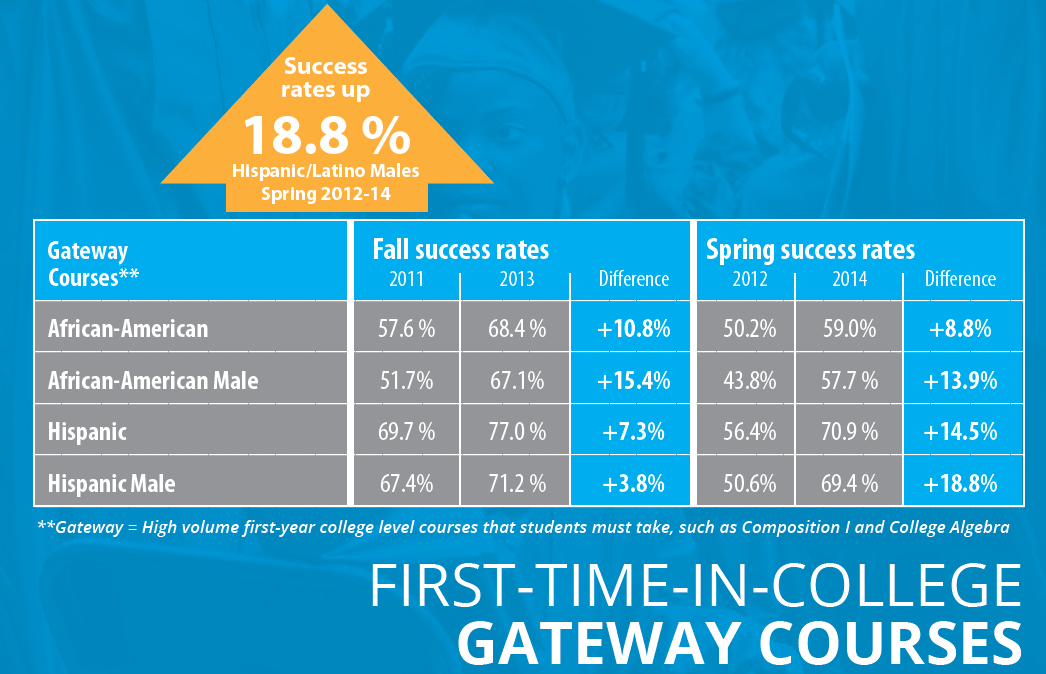 *Success= Grades A, B or C.
Source: Pulse BI System, data extracted June 16, 2014
7
SB1720 Implementation
Leadership support
Oversight group
Dev Ed Committee
Front-line Engagement
Regular BOT updates
Terminology
Technology Enhancements
Early Implementation
Monitoring
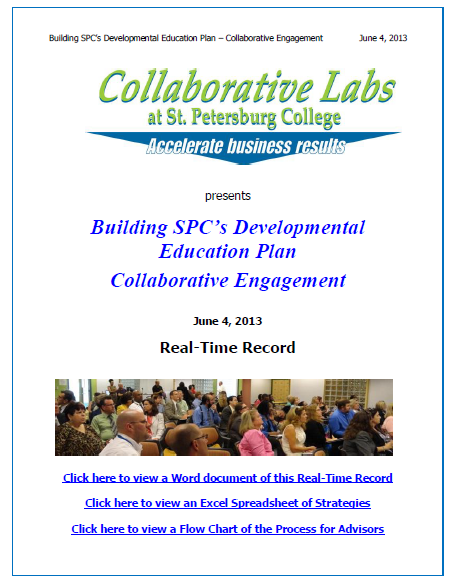 8
Placement Tracks
Using high school/military records, students are grouped into one of two placement tracks. Tools were developed to assist academic advisors throughout the advising process.
Flexible Placement
Traditional Placement
Applicable for all remaining students
Requires valid test scores or completed coursework
Applicable for students who are no longer required to take the placement test and qualify to enroll directly in   college-level coursework based on their high school/military records.
9
Traditional Placement Tracks
Advisors will provide students with options of accelerated pathways to college level courses
MOOCs
New developmental education options
Co-requisite support courses
Students who test into 1 or more developmental education courses are required enroll in the College Success Course and Mentoring course
10
Flexible Placement Tracks
Advisors will use data to recommend coursework
Completed college courses
Test scores (SAT/ACT/FCAT/PERT)
High school courses/GPA
If an electronic high school transcript is not available, staff can manually enter data using a program calculator to assist with recommendations for placement
11
Flexible Placement Advising
Advising is REQUIRED for all Flexible Placement students
Advisors review information, make recommendations, and provide options for each subject. The advisor may encourage the student to: 
Review sample college level questions
Complete online pre-assessment
Utilize the MOOC (Massive Open Online Course)
Take the PERT
Students confirm placement decisions using MySPC,  the online student portal
12
Prediction Rubric for Writing
13
Prediction Rubric for Writing Continued
14
Traditional Placement Recommendations
Writing
15
Flexible Placement Recommendations
Writing
16
Traditional Placement Recommendations
Math
17
Flexible Placement Recommendations
Math
18
Sample Math Problems
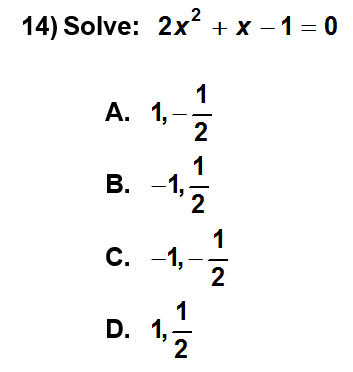 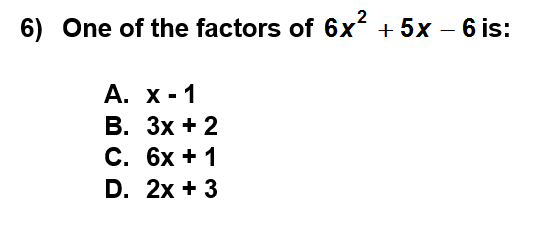 19
Sample Writing Problems
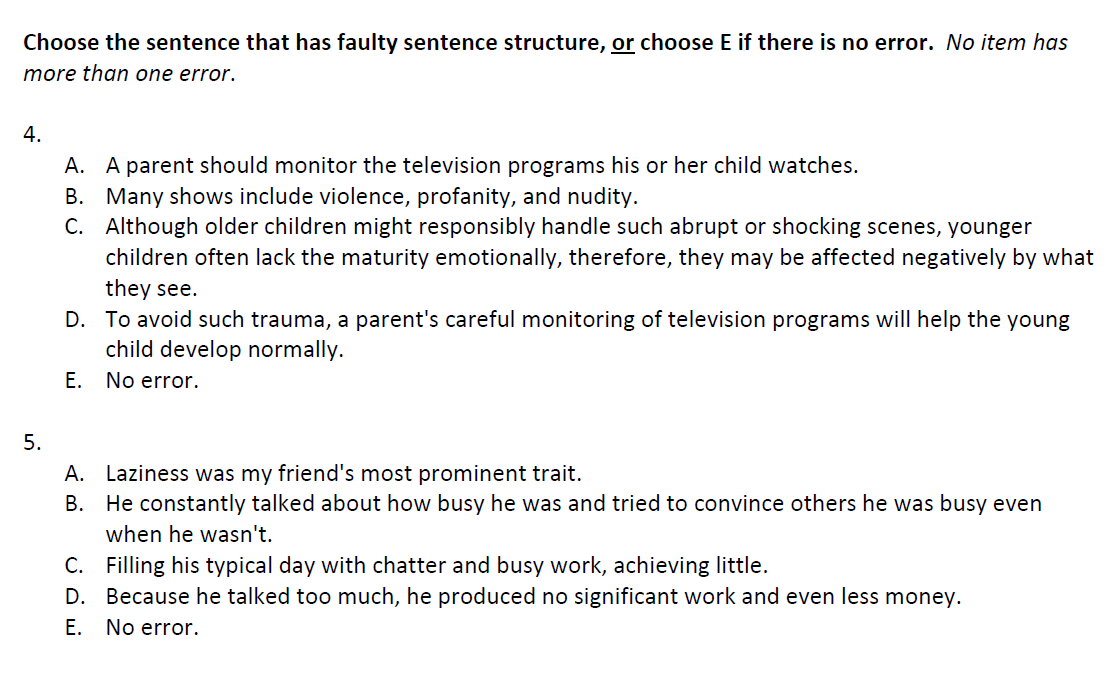 20
Flexible Placement Page
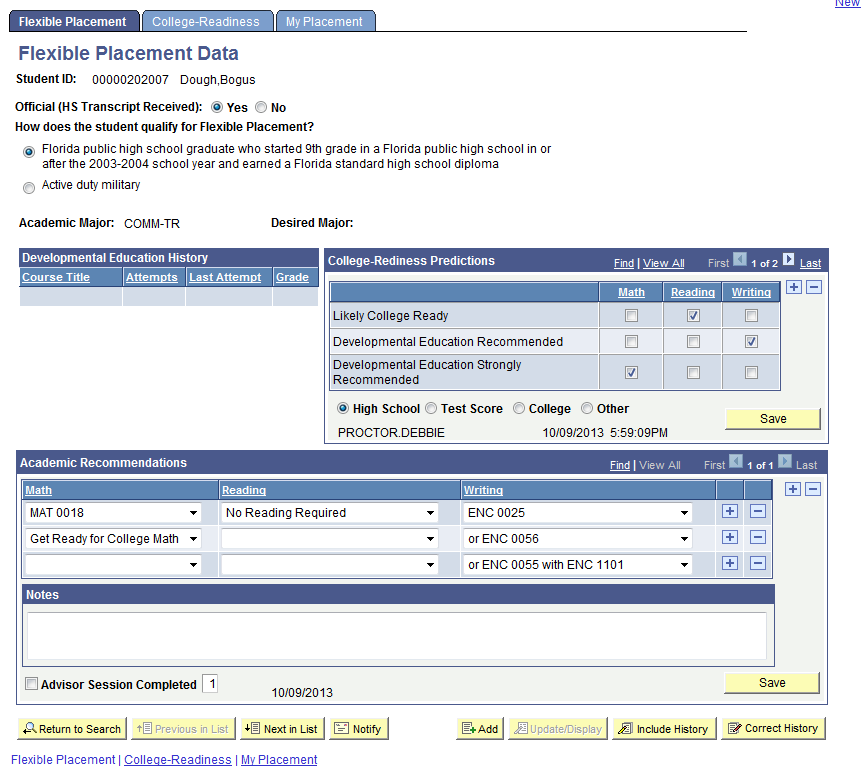 21
My Placement Page
22
College Readiness
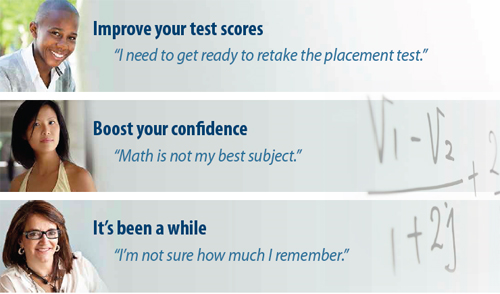 Get Ready for College: MOOCs http://www.spcollege.edu/ready/

8,537 students have enrolled since May 2013
23
Curriculum Reforms
MAT1033 		College Algebra/Calculus		    STEM track
MAT1100 		Liberal Arts Math/Stats	      Health Sciences/Education/Public Safety track

Co-requisite ENC1101 and ENC0055
MAT0022 (combined MAT0018 and MAT0028)
Friendly “pre-assessment” during registration period and on first day of class
Adaptive Learning and Lecture methods 
Diagnostic assessments available both online and in all Composition I classes
24
Training Plan
Faculty Training
Developmental Education Reform General Overview 
Understanding the Developmental Student in General Education 
Embedding Success Strategies in General Education Courses
Implementing Success Strategies in General Education Courses
Advisor Training
Developmental Education Reform General Overview (online)
Evidence for Flexible Placement (instructor-led)
New Advising Pages (instructor-led)
Understanding Curriculum Choices (instructor-led)
Developmental Education Advising Role Play (instructor-led)
http://www.youtube.com/watch?v=pyqunSGZv-w
25
Communications
Revised Onboarding Steps for New Students
Existing Web pages
Letters, emails, postcards
New Web page for Developmental Education Reform
Inviting current and former students who qualify to see advisor for additional options
26
Prediction Model Outcomes
Note: Success rates exclude Pass/Fail Grading basis courses and audits.
27
Source: Pulse Business Intelligence System , Campus Success Rates dashboard, Data extracted January 11, 2015
Success Rates
Note: Success rates exclude Pass/Fail Grading basis courses and audits. Groups defined by Custom Cohort and Dev Ed Exempt Student Group.
28
Source: Pulse Business Intelligence System , College Experience Outcomes dashboard, Data extracted January 11, 2015
Spring 2014 Results
Developmental Education Enrollment down 23% (SSH)
SSH= Student Semester Hours
29
Spring and Fall 2014 Comparisons Math
Note: College-Level is MAT1033 or MAT1100
Source: PeopleSoft query, 10/16/14
30
Spring and Fall 2014 Comparisons Writing
Note: College-Level is ENC1101
Source: PeopleSoft query, 10/16/14
31
Spring and Fall 2014 Comparisons Reading
Note: College-Level is ENC1101
Source: PeopleSoft query, 10/16/14
32
Top 7 College-Level Course Enrollments 
Where Writing Prediction was
Dev Ed Strongly Recommended or Recommended
Note: Not including ENC1101
33
Source: PeopleSoft query, 10/16/14
Equipping our Advisors with Data
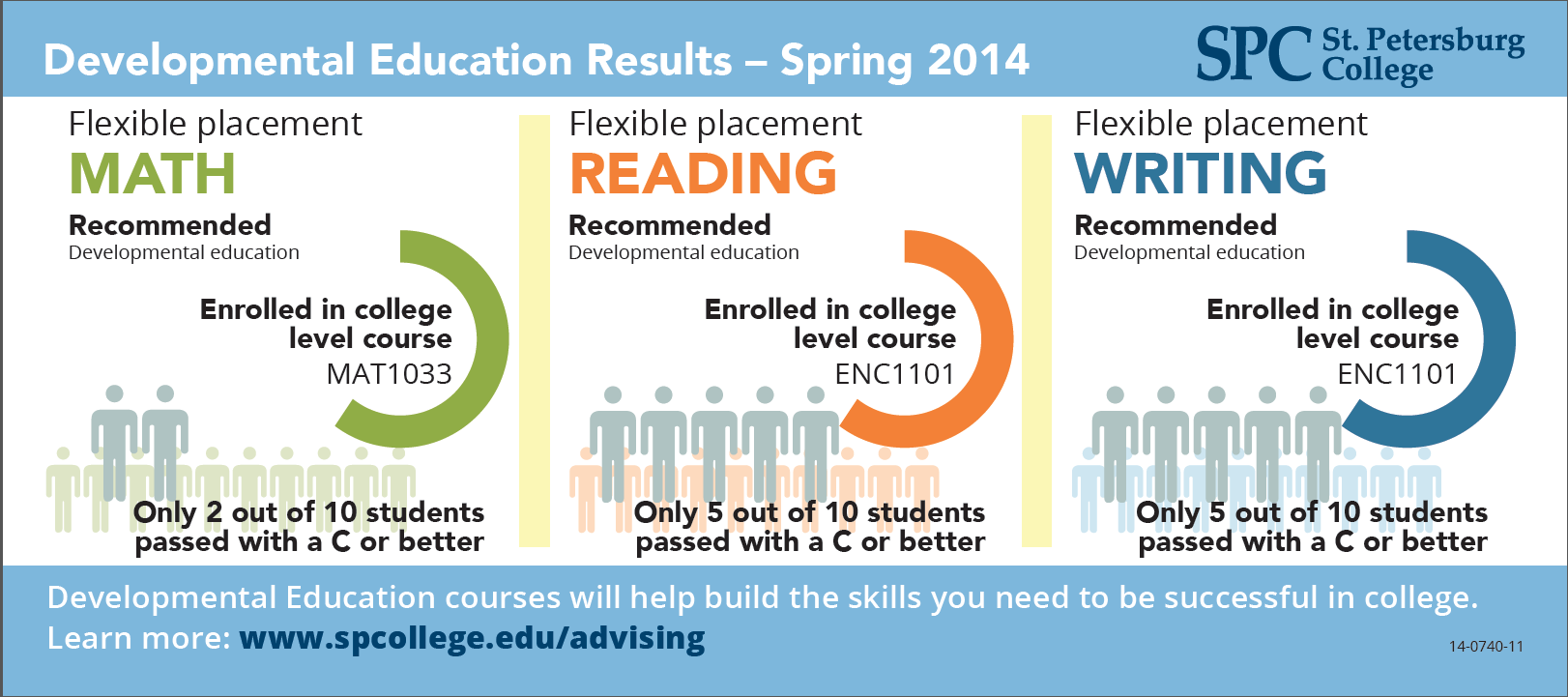 34
Next Steps & Policy Changes
Begin Smart Start Orientation
Improve identification and communication
Implement co-requisites for Gateway Courses
Create Course Completion Milestones
Work with Pinellas County Schools (PCS) on alignment (CAG Grant)
35
Smart Start Orientation
Replaces current New Student Orientation (NSO)
Non-credit; free to students
Facilitated by advising staff; key contact
Required of all new AA and AS degree-seeking students
36
Smart Start Orientation
Blended format:  1 hr., 15 min. in class and…
Online version available
Class size of 25; small group work
Emphasis on hands on; interactive; mentoring
Graded S/U
37
Smart Start Orientation
Prior to the beginning of class:  “Getting Started”
Week 1:  “Student Resources”
Week 2:  “Navigating SPC” (Systems, Processes and Where/How to Access Them)
Week 3:  “Career Planning”
Week 4:  “Academic Planning”
38
Questions?
39